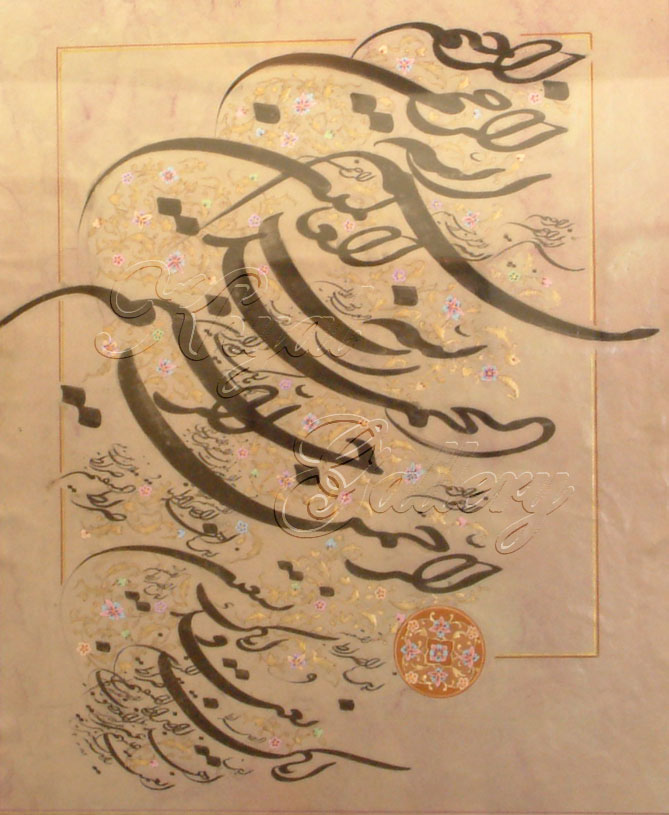 برنامه كشوري پيشگيري و كنترل ديابت
فاز دوم
اجراي برنامه 
 در تهران بزرگ  و پنج شهر با جمعيت بالاي يك ميليون نفر  
(اصفهان-تبريز-شيراز-كرج-مشهد)
مقدمه
ديابت يك تهديد جدي براي سلامت جهاني  است.
با رواج  الگوي زندگي ماشيني و صنعتي در جوامع درحال توسعه  كه با كم تحركي و دريافت كالري زياده از حد و استرس و فشارهاي روحي همراه است، ميزان بروز ديابت نوع 2 افزايش يافته است. 
طبق برآوردهاي سازمان جهاني بهداشت
 در حال حاضر 285 میلیون نفر دیابتی در دنیا زندگی می کنند.
تا سال 2030 ميلادي تعداد 435 ميليون نفر در سراسر جهان به ديابت مبتلا خواهند بود.
می توان گفت به همین میزان افراد پره دیابتی وجود دارد.
مقدمه ...
هیچ منطقه ای در جهان وجود ندارد که بیمار دیابتی در آن زندگی نکند.
شیوع جهانی بیماری دیابت برابر با 6.4% است.
آمریکای شمالی (10.2%) بیشترین شیوع دیابت در دنیا دارد.
منطقه خاورمیانه و شمال آفریقا (9.3%) مقام دوم را داراست.
در کشورهای در حال توسعه، هر سال 8 تا 14 میلیون نفر در اثر بیماریهای غیر واگیر، که قابل پیشگیری هستند، می میرند.
پیش بینی سازمان بهداشت جهانی:
در 10 سال آینده میزان شیوع دیابت در جهان 17% رشد خواهد داشت.
 بیشترین رشد (27%) در کشورهای با درآمد کم تا متوسط خواهد بود.
منطقه شرق مدیترانه رشدی بالغ بر 25% را خواهد داشت.
مقدمه ...
هزینه سالیانه بیماری دیابت در جهان بالغ بر 490 میلیارد دلار است.
بحرین، مصر، کویت، عمان و عربستان سعودی و امارات متحده عربی جز ده کشور دیابت خیز جهان هستند.
بیماریهای غیرواگیر عوامل خطر مشترک دارند که می توان با کنترل آنها ، تا حد بسایر زیادی از بروز کلیه بیماریها پیشگیری کرد.
مداخلات پیشگیرانه در عوامل خطر هزینه بخش تر از مراقبت بیماری هاست.
بیماری دیابت در ایران
روند رشد بيماري ديابت در كشورمان از اوايل دهه قبل آغاز شد.
در حال حاضر نيز بار سنگيني را به نظام سلامت  تحميل مي نمايد .
اما بدلايل:
روند تغييرات سني بخش عمده جمعيت كشور بسوي ميانسالي 
تغيير چشمگير در شيوه زندگي 
رشد بي سابقه شهرنشيني دركشورمان
در دهة آتي و پس از آن، هزينه هاي مستقيم و غيرمستقيم ديابت، بار بسيار سنگين تری را به نظام سلامت و به تبعيت از آن به روند توسعه كشور تحميل خواهد نمود.
چه کرده ایم؟
برنامه كشوري پيشگيري و كنترل ديابت با هدف ارتقاء سلامت و كاستن از بار بيماري ، پس از طراحي، اجراي آزمايشي و بازنگري از سال 1383 در نظام سلامت ادغام گرديد.
فاز 1 : مناطق روستايي
وجود شبكه منسجم و جامع بهداشتي درماني در سراسر مناطق روستائي كشور 
دسترسي محدود ساكنين مناطق روستائي كشور به خدمات تخصصي پزشكي
عدم وجود منابع مالي كافي
نتايج حاصل از اجراي فاز 1 برنامه: نوبت اول (سال 84-83)
TOTAL SCREENED PEOPLE
5,785,981
AT RISK PEOPLE
2,008,006
PREDIABETICS
49,851
Diabetics
188,907
نتايج حاصل از اجراي فاز 1 برنامه: نوبت اول (سال 88-87)
افراد غربالگري شده = 8,135,922 نفر
افراد در معرض خطر = 5,500,632 نفر
افراد پره ديابتي = 55,000 نفر
بيماران ديابتي =   210,231نفر
نتايج حاصل از اجراي فاز 1 برنامه در دانشگاه: نوبت اول (سال 88-87)
افراد غربالگري شده = 62005نفر
افراد در معرض خطر = 14242نفر
افراد پره ديابتي = 922نفر
بيماران ديابتي جديد =   466نفر
بيماران ديابتي قديمي=   1558نفر
فاز دوم: اجراي برنامه در شهرهاي بزرگاهداف برنامه:
هدف كلي:
پيشگيري و كنترل ديابت و عوارض ناشي از آن
اهداف اختصاصي
پيشگيري اوليه- كاهش بروز و شيوع ديابت نوع 2 در افراد بالاي 30 سال پره ديابتي
پيشگيري ثانويه: پيشگيري ، كاهش و تاخير در بروز عوارض كوتاه و دراز مدت ديابت
پيشگيري ثالثيه: كاهش و تاخير در بروز معلوليت و ناتوانيها و مرگ حاصل از عوارض ديابت و كاهش سالهاي از دست رفته عمر افراد بالاي 30 سال مبتلا به ديابت
اهداف برنامهپيشگيري و كنترل بيماري ديابت و عوارض آن
پيشگيري ثانويه
پيشگيري 
ثانويه
پيشگيري اوليه
كاهش عوامل خطر و بيماري ديابت
كاهش عوارض زودرس و ديررس
كاهش مرگ و مير و بهبود اميد به زندگي
فاز دوم:...
اجرای برنامه در شهرهاي بزرگ ، خصوصاً در شهرهائي که بيش از يك ميليون نفر جمعيت دارند.
6 جزء تشكيل دهنده شامل :
اطلاع رساني و آموزش (فراخوان منطقه اي براي مراجعه افراد بالاي 30 سال)و(آموزش تيم اجرايي (پزشك-كارشناس پرستار- كارشناس تغذيه)و جامعه)
غربالگري وجود عوامل خطر
انجام آزمون غربالگري بيوشيميايي
تشخيص بيماري
مراقبت
ارزشيابي
اطلاع رساني و آموزش:
اطلاع رساني و آموزش عموم جامعه در ارتباط با شناخت و پيشگيري از بيماري ديابت و عوارض آن
آموزش پرسنل بهداشتي و درماني و اجرايي
آموزش بيماران ديابتي و خانواده هاي آنها
آموزش مبتلايان به عوامل خطر بروز بيماري ديابت
غربالگري وجود عوامل خطر بروز بيماري ديابت:
چاقي
ديابت در فاميل درجه يك
ديس ليپيدمي
فشار خون بالا
IGT   يا IFG
ديابت بارداري
ماكروزومي- مرده زايي يا سقط بدون دليل
انجام آزمون غربالگري بيوشيميايي:
انجام آزمايش سرمي براي آزمون غربالگري ديابت و ديگر عوامل خطر
انجام آزمايش GCT با 50 گرم گلوكز
انجام آزمايش ادرار از نظر آلبومين
تشخيص بيماري:
پره ديابتي( قند خون بين 101-125)
تكرار آزمايش قند خون در موارد بالاي 126 براي تاييد تشخيص
تشخيص مبتلايان قطعي
تشخيص زنان مبتلا به ديابت بارداري
مراقبت و ارزشيابي :
ويزيت مستمر بر اساس دستورالعمل( جهت دستيابي به كنترل متابوليك مطلوب و پيشگيري از عوارض زودرس و ديررس)
پيگيري هاي لازم
مشاوره هاي تخصصي لازم
توصيه هاي موثر و مهم در تغيير روش زندگي ناسالم به سالم
پايش مستمر عملكرد اجرايي
استراتژيهاي برنامه
كاهش بروز ديابت در افراد پره دیابتی
 كاهش نسبت بيماري پنهان در كشور
 کاهش مرگ و میر ناشی از دیابت 
 افزايش دسترسي به خدمت مناسب
 بهبود كيفيت ارائه خدمت
نحوه اجرای برنامه
بجز موارد زير ، نحوه اجرای برنامه مشابه مناطق روستائی است:
هدف اصلی ایجاد ساختار و الگوی مناسبی برای شناسائی و کنترل دیابت است و لذا بر نقش واحدهای دیابت در برنامه شهری بیشتر تاکید می شود.
 بنا براین شناسائی بیماران بخش کوچکی از برنامه خواهد بود.
غربالگری و بیماریابی بصورت غیر فعال و با اطلاع رسانی به صورت منطقه اي صورت مي گيرد.
نحوه اجرای برنامه دیابت در شهرهای بزرگ
تشكيل واحدهای دیابت در بخشهای دولتی بر اساس دستورالعمل كشوري برنامه 
طراحی به گونه ایست که بعد از استقرار برنامه پزشک خانواده می توان وظایف واحد های دیابت را به پزشکان خانواده محول نمود.
 اجرای این برنامه ایجاد ساختار و بستر سازی برای ارائه خدمات ادغام یافته پیشگیری برای دیابت و دیگر بیماریهای غیرواگیر از جمله بیماریهای قلبی-عروقی، سرطانها، کلیوی، پوکی استخوان و ... خواهد بود (کلینیک بیماریهای غیرواگیر).
درحقیقت اجرای برنامه پیشگیری و کنترل دیابت در شهرها بستر اولیه برای ارائه خدمت در سطوح مختلف پیشگیری برای دیگر بیمارهای غیرواگیر خواهد بود.

در ابتدا واحدهای دیابت، فعالیت خود را با ارائه خدمات به بیماران دیابتی و پره دیابتی آغاز می نمایند و با ایجاد امکانات ارائه خدمت به دیگر بیماران مبتلا به بیماریهای غیرواگیر، و با تاسیس کلینیک بیماریهای غیرواگیر، واحد دیابت یکی از واحدهای آن کلینیک خواهد بود.
شهرهاي با جمعيت بیش از یک میلیون نفر
برآورد جمعیت در معرض خطر بر اساس نتایج بررسی غربالگری عوامل خطر بیماریهای غیرواگیر در گروه سني 25-64 سال( سال 1386)
فلوچارت غربالگري و بيماريابي و مراقبت در شهرها
اطلاع رساني همگاني و ارتقا دانش عمومي در ارتباط با ديابت و شناسايي عوامل خطر آن
مراجعه افراد بالاي 30 سال و زنان باردار با واحد دیابت براي ويزيت
- اخذ شرح حال،اندازه گيري قد، وزن ، دور كمر و فشارخون توسط  كاردان ،  بهيار و  يا پرستار
آیا حداقل يکی از عوامل خطر ديابت را دارد؟
خير
آموزش همگاني براي داشتن روش زندگي سالم
بلي
معرفي به آزمايشگاه جهت انجام آزمايشهاي قند و چربي هاي خون
ارائه نتيجه آزمايشها به پزشك مستقر در واحد دیابت
آيا نتيجة حداقل يك آزمايش غير طبيعي است؟
بلي
خير
بلي
بلي
خير
ساير آزمايش ها به تنهائي يا همراه با قند، مختل هستند.
فقط قند ناشتا بيش از 126 ميلي گرم در دسي ليتر است.
فقط قند ناشتا مساوي يا بيش از 100 و كمتر از 126 ميلي گرم در دسي ليتر است.
پايان غربالگري
در صورتي كه 25>BMI>  30 است.
 توصيه به شركت در دوره هاي آموزش تغذيه و مراجعه در نوبت بعدي غربالگري
پايان غربالگري در صورتي كه ميزان 25BMI<  است.
 توصيه به مراجعه در نوبت بعدي غربالگري عمومي
C
B
ورود به برنامه درماني افراد
 پره ديابتي
A
A
معرفي به كارشناس تغذيه
 مشاوره با كارشناس ورزشي 
 آموزش شيوه هاي صحيح زندگي 
 توصيه به مراجعه سالانه براي آزمايش قند ناشتا
B
درخواست مجدد آزمايش قند ناشتا در روزی ديگر
100 ≤ FBS < 126
FBS<100
FBS≥126
BMI<25
BMI>25
ابتلا 
به ديابت
ورود به برنامه درماني افراد پره ديابتي
پايان غربالگري     
 مراجعه در نوبت بعدي غربالگري عمومي
A
آيا دچار عوارض ديابت است؟
( در صورت عدم وجود مركز جامع ديابت) ارجاع به متخصصين مربوطه
مرکز جامع دیابت
ارائه خدمات فوق تخصصی
خير
بلي
آیا نياز به اقدامات تخصصي دارد؟
آیا بیمار کاملاً تحت کنترل است؟
خير
خير
شروع درمان (رژيم غذائي و ورزش و در صورت نياز داروهاي خوراكي )
آموزش مدون ديابت
مشاوره تغذيه 
مشاوره پرستاري
بررسي عوارض ديابت
بلي
ادامه درمان
C
اختلال در میزان کراتینین همراه با آلبومینوری یا هر یک به تنهائی  همراه با دیابت
افزایش مقدار کلسترول، تری گلیسرید، LDL و کاهشHDL  هر یک به تنهائی و یا تواماً همراه با ابتلا به دیابت
افزایش مقدار کلسترول، تری گلیسرید، LDL و کاهشHDL  هر یک به تنهائی و یا تواماً بدون ابتلا به دیابت
اختلال در میزان کراتینین همراه با آلبومینوری یا هر یک به تنهائی  بدون ابتلا به دیابت
لیپید پروفایل و آزمایشهای کلیوی
 هر دو مختل بعلاوه  ابتلا به دیابت یا در عدم حضور دیابت
آغاز درمان غیر داروئی و داروئی توام بر اساس دستورالعمل
آموزش
تصحيح روش زندگي
 بررسیهاي تخصصی
بررسی توسط نفرولوژیست
ساختار یک واحد دیابت
اعضای اصلی واحد دیابت: 
پزشک عمومی دوره دیده، متخصص غدد و يا داخلي
پرستار تمام وقت 
کارشناس تغذیه
تجهیزات مورد نیاز 
تجهيزات و وسايل لازم براي ويزيت بيماران
تجهيزات و وسايل لازم براي آموزش
وظايف واحد دیابت
غربالگری و بیماریابی در جمعیت شهری مراجعه کننده 
آموزش به بيماران، عموم مردم و كاركنان بهداشتي ‌درماني 
درمان و مراقبت بیماران شناسایی شده 
تشخيص زودرس عوارض طبق دستورالعمل
درمان و مراقبت عوارض طبق دستورالعمل و با كمك مشاوران تخصصي (دياليز و ليزرتراپي و ....)
تکمیل پرونده بیماران 
جمع‌آوري اطلاعات و داده‌ها و گزارش به سطوح پائینتر 
ارائه‌ي پس‌خوراند به سطح پايين‌تر
پيگيري بیماران
مركز جامع ديابت
سطح چهارم (مركز جامع  ديابت) مي‌تـواند در يك مـركز تحقيقات ديابت و يا غـدد و متابوليسم و يـا بخشي از بيمـارستان آموزشي مستقر‌ باشـد.

نیروی انسانی مورد نیاز مركز ديابت
پزشك فوق تخصص غدد (هماهنگ‌كننده‌ي علمي‌ـ‌اجرايي دانشگاه- Focal Point در برنامه‌ي ديابت) 
سایر پرسنل ارائه دهنده مثل واحد دیابت ( پرستار، کارشناس تغذیه و ...)
متخصصین رشته های مختلف در ارتباط با عوارض بیماری دیابت
در مركز جامع ديابت بايد امكان ارائه خدمات فوق تخصصي فراهم باشد.
وظايف مركز جامع ديابت
پذيـرش مـوارد ارجاع ‌شـده از واحدهای  ديـابت
آموزش عموم مردم، بيماران و كاركنان سطوح مختلف بهداشتي ‌درماني
تشخيص عوارض در سطح تخصصي‌تر
درمان و مراقبت عوارض
جمع‌آوري اطلاعات و داده‌ها و گزارش به مركز بهداشت دانشگاه علوم‌ پزشكي
ارائه‌ي پس‌خوراند به واحد های دیابت
شاخص‌هاي  ارزشيابي
درصد جمعيت تحت پوشش برنامـه‌ي پيشگيري و كنترل ديـابت در افـراد 30 سال و بـالاتر به تفكيك سن، جنسيت و منطقه‌ي جغرافيايي (شهرستان و دانشگاه)
ميزان بروز ديابت در افراد 30 سال و بالاتر به تفكيك سن، جنسيت و منطقه‌ي جغرافيايي
ميزان شيوع ديابت در افراد 30 سال و بالاتر به تفكيك سن، جنسيت و منطقه‌ي جغرافيايي
ميزان بروز معلوليتهاي ناشي از عوارض به تفكيك سن، جنسيت و منطقه‌ي جغرافيـايي 
ميزان شيوع معلوليتهاي ناشي از عوارض به تفكيك سن، جنسيت و منطقه‌ي جغرافيايي
ميزان بروز ديابت حاملگي به تفكيك منطقه‌ي جغرافيايي
دست در دست هم دهیم به مهر میهن خویش را کنیم آباد
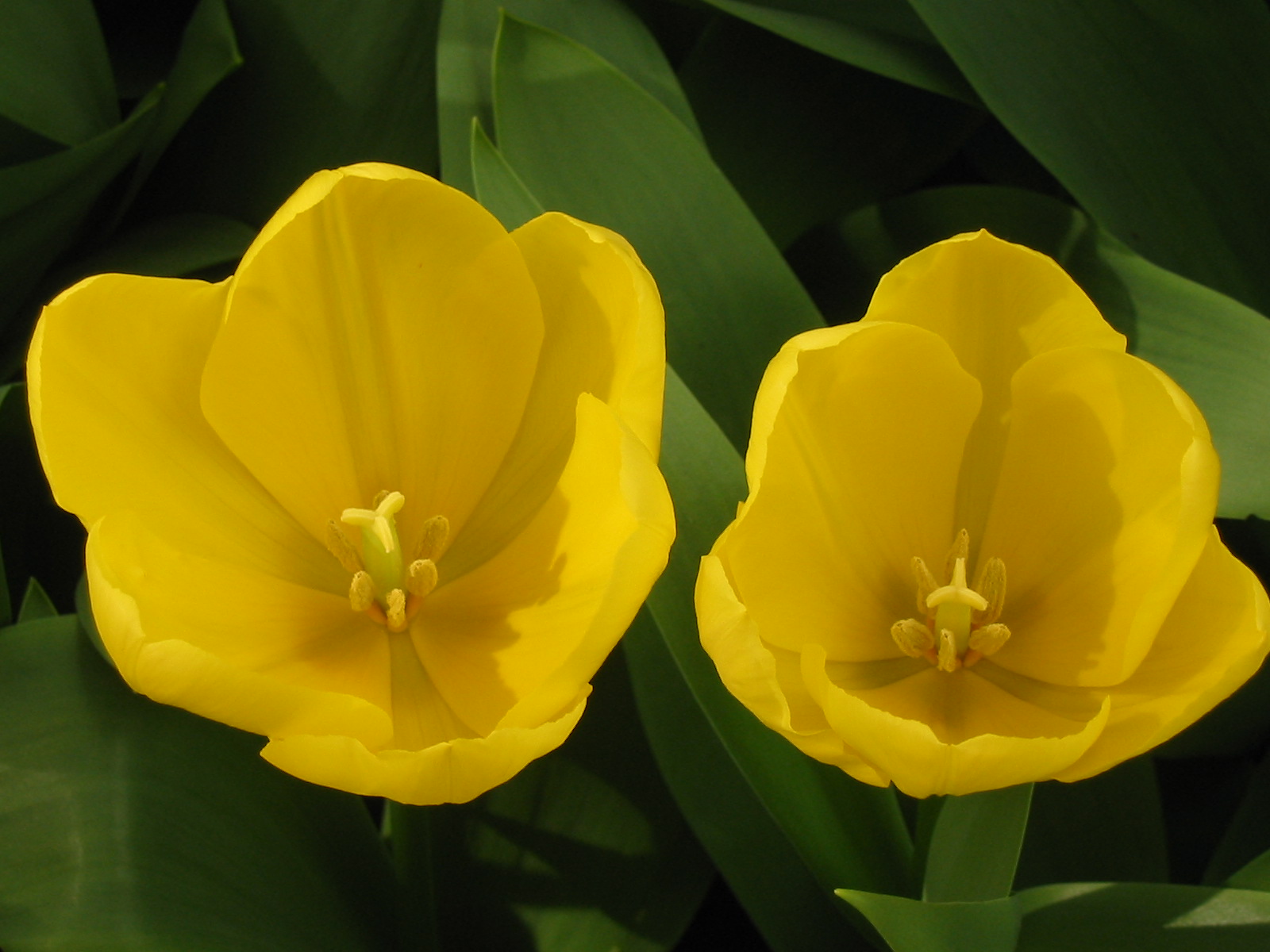 با تشكر